Što su pribrojnici?
A
Kako nazivamo rezultat oduzimanja??
B
Zamijenimo li mjesta pribrojnicima, zbroj ostaje nepromijenjen.        Kako se naziva to svojstvo zbrajanja? brojeva?
C
Kako nazivamo rezultat množenja?
množenja?
D
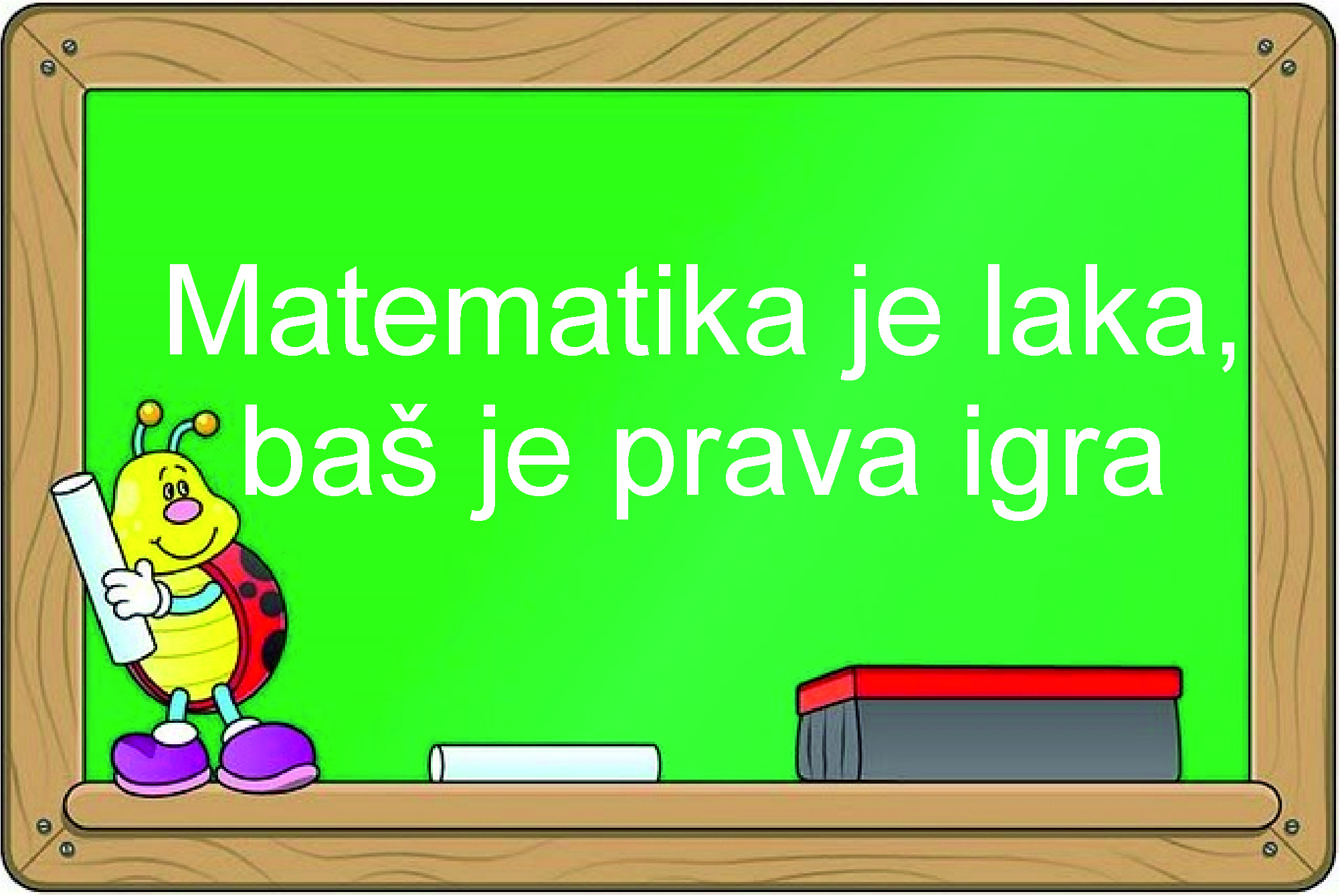 Kako brojeve množimo brojem 
1  000 ?
E
Promijenimo li redoslijed množenja više faktora, umnožak se neće promijeniti.
  Kako se naziva to svojstvo množenja brojeva?
F
U jednakosti 
12 ∙ 4 = 48,  
kako nazivamo broj 12?
G
Postoji li najveći prirodni broj?
H
U jednakosti 
100 – 25 = 75,
kako zovemo broj 100?
I
Čemu je jednak zbroj prirodnog broja i nule??
J
Čemu je jednak umnožak prirodnog broja i nule?
K
Što se dobije dijeljenjem nekog broja sa samim sobom?
L
Kako nazivamo rezultat zbrajanja dvaju (ili više) brojeva?
Koji su prirodni brojevi istovremeno i znamenke?
Postoji li najmanji prirodni broj? Ako postoji, navedi koji je to broj.
U jednakosti
 63 : 7 = 9, 
kako nazivamo broj 7?
1
2
3
4
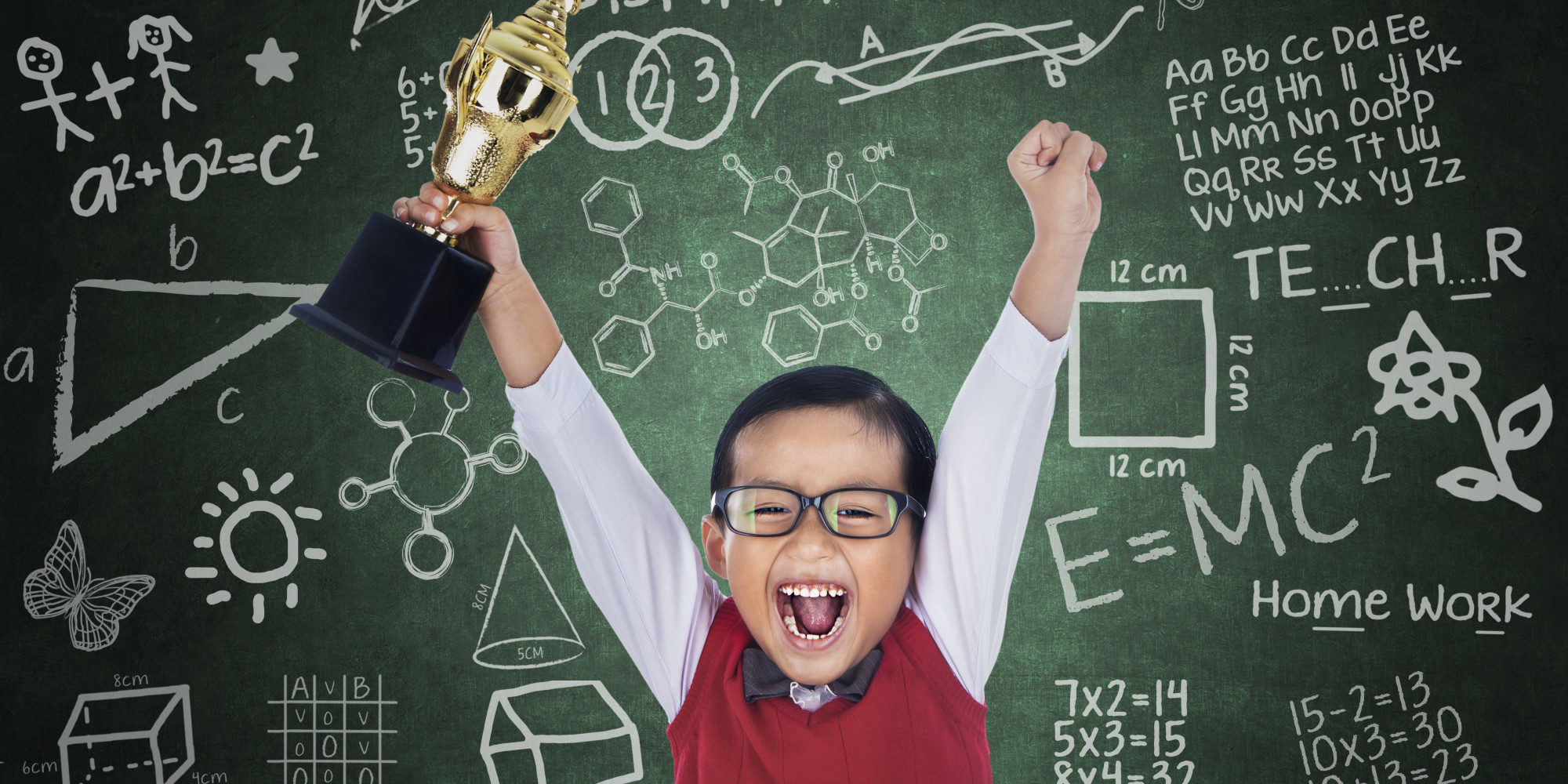 Pripada li broj 0 skupu prirodnih brojeva N ?
Što su faktori?
Kako brojeve množimo brojem 100 ?
Zamijenimo li mjesta faktorima, umnožak ostaje nepromijenjen.
Kako se naziva to svojstvo množenja brojeva?
5
6
7
8
Promijenimo li redoslijed zbrajanja više pribrojnika, zbroj se neće promijeniti.   Kako se naziva to svojstvo zbrajanja brojeva?
U jednakosti  
63 : 7 = 9,  
kako nazivamo 
broj 9 ?
Kako razlikujemo parne i neparne brojeve?
Što znaš o dijeljenju prirodnog broja sa nulom?
9
10
11
12
Učitelj otvara polje koje učenici traže. 
Kad se pokaže pitanje, učenici odgovaraju,
a nakon točnog odgovora klikom na pitanje 
pokazuje se dio slike.
Autorica prezentacije:
S a n j a    T o b i j a s
OŠ Miroslava Krleže, Čepin
Najtoplije zahvaljujem kolegici  Sanji Tobijas 
na slanju prezentacije i dozvoli da ih objavim 
na svojim web stranicama.
Antonija Horvatek
Matematika na dlanu
http://www.antonija-horvatek.from.hr/